REMEMBERPEARL HARBOR! “A DATE WHICHSHALL LIVE IN INFAMY”12/7/41
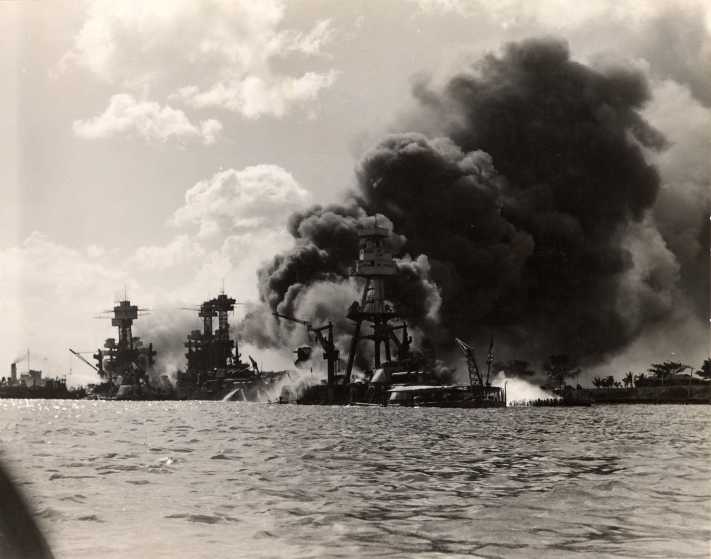 OBJ: To understand how America rallied for war by looking at government direction of the economy.
“TO AMERICAN PRODUCTION WITHOUT WHICH THE WAR WOULD HAVE BEEN LOST”  STALIN A CALL TO ARMS – AMERICA READIES FOR WAR
JOINT CHIEFS & OSS CREATED
1940 1ST PEACETIME DRAFT-PARTIALLY PREPARED FOR WAR
WAR PRODUCTION BOARD: WAR MANPOWER COMMISSION, NATIONAL WORKERS LABOR BOARD & OFFICE OF PRICE ADMINISTRATION (OPA)
MIRACLE OF WAR PRODUCTION: SYNTHETIC RUBBER
“WIZARD WAR” SCIENTIFIC & TECHNOLOGICAL ADVANCES: 1ST COMPUTERS, MASH UNITS, BLOOD PLASMA, INSTANT FOOD, RADAR/SONAR, ANTIBIOTICS, VACCINES ETC.
MANHATTAN PROJECT LATE 1941 FROM CAMBRIDGE TO ALAMOGORDO
LATE ‘42 WARTIME PRODUCTION 1/3 OF ECONOMY = OUTPUT OF GERMANY, ITALY & JAPAN COMBINED
BUSINESS COOPERATION & IN RETURN *TAX WRITE OFFS, *SUSPENSION OF ANTI-TRUST PROSECUTIONS, 
2/3 GOV’T SPENDING TO 100 LGEST CO’S
COSTS : INCREASED BUDGET, SPEND 10X MORE THAN WWI
DEF. SPENDING 9-46% OF GNP
ALLIANCE BETWEEN GOVERNMENT & DEFENSE (MILITARY INDUSTRIAL COMPLEX)
SIGNIFICANT SHIFT IN DIST. OF INCOME
CURBED INFLATION, RATIONS IN PLACE, VICTORY GARDENS “USE IT UP WEAR IT OUT, MAKE IT DO OR DO WITHOUT”,
WAR BONDS, TAXES & PAYROLL TAXES ‘43 INCREASED REVENUE
ECONOMIC GROWTH
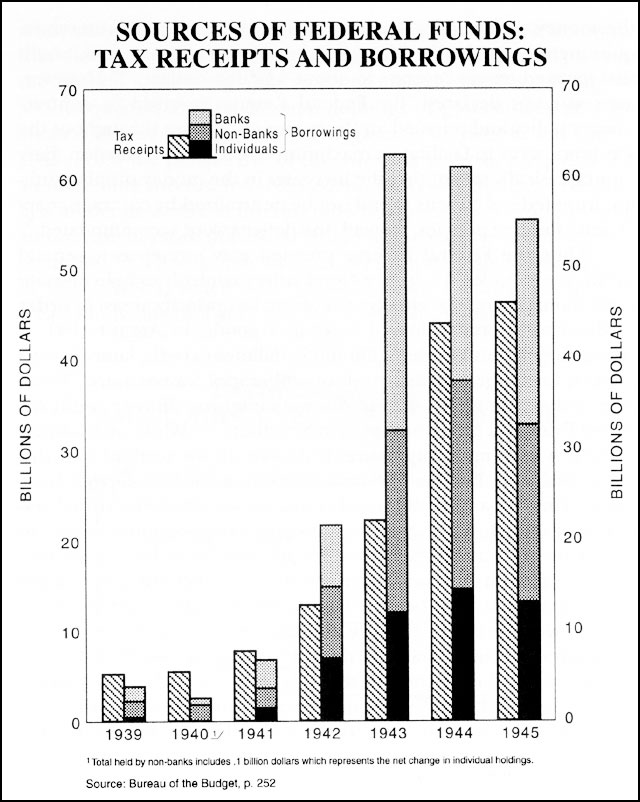 PROPAGANDA & PUBLIC OPINION: FANNING THE FLAMES OF PATRIOTISM
OFFICE OF CENSORSHIP
OFFICE OF WAR SHAPE INFO
PUBLIC OPINION: WITHHOLD & DIVULGE INFO. WHEN ‘NECESSARY’
HOLLYWOOD
MAINTAIN UNITY & SUPPORT
MAIL SUBJECT TO REVIEW
WHEN COMPLACENCY DESCENDED BRUTAL IMAGES RELEASED
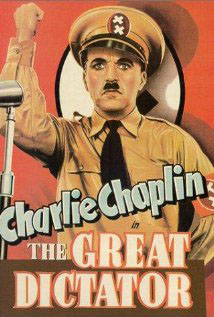 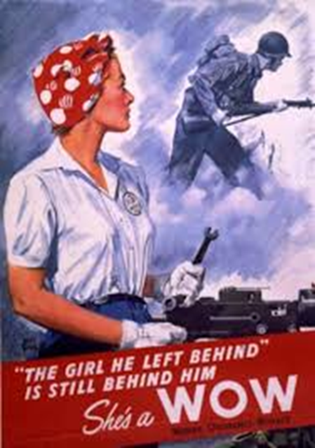 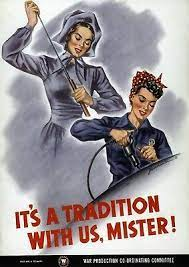 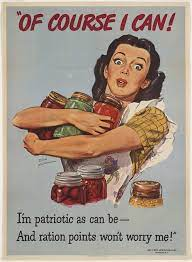 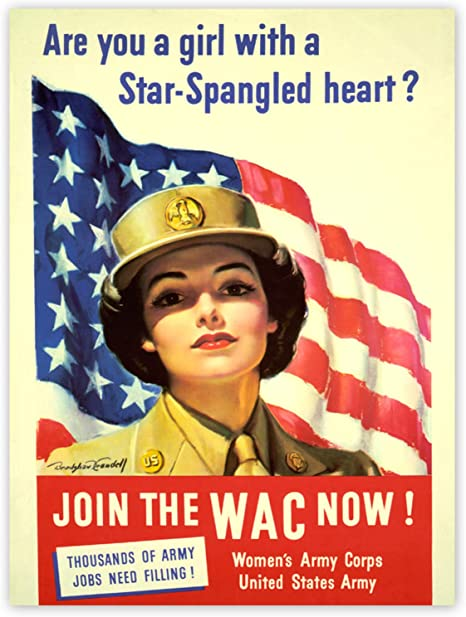 PACIFIC
THEATER
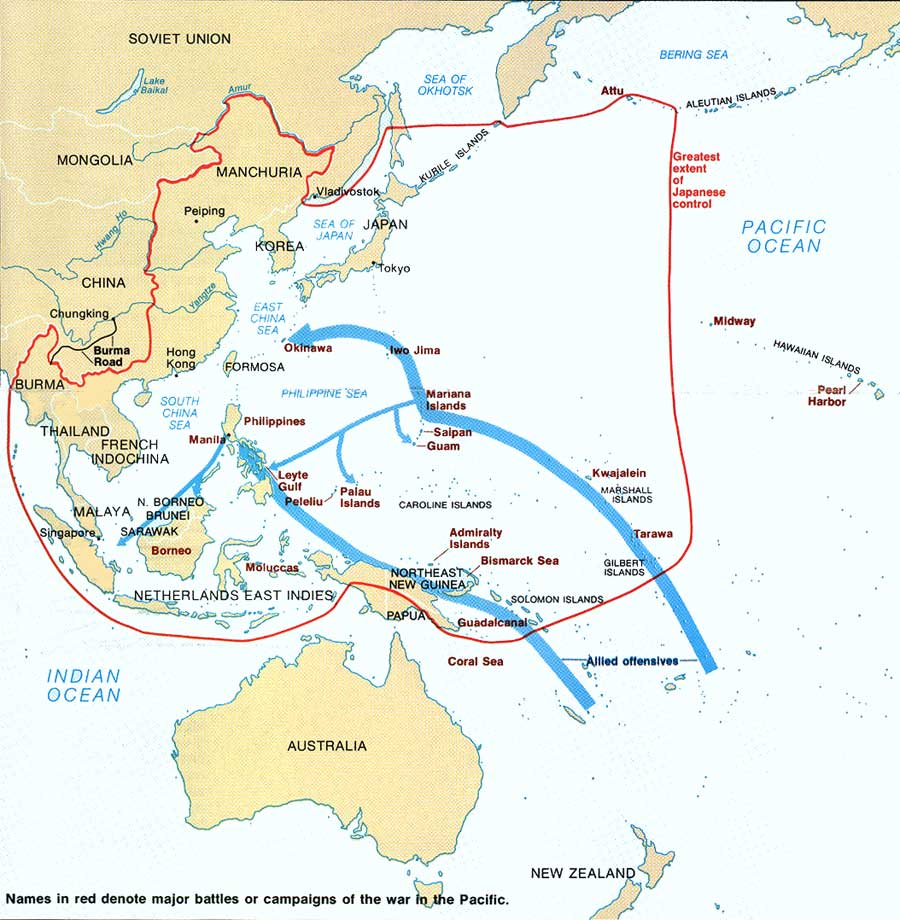 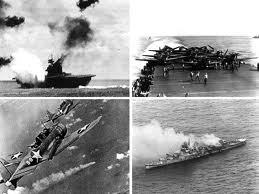 NIMITZ & MacARTHUR 2 PRONGED APPROACH
CORAL SEA MAY ‘42: 1ST BATTLE FOUGHT BY AIRCRAFT, SAVE AUSTRALIA
MIDWAY JUNE ‘42: 1ST DEFEAT OF MODERN JAPANESE NAVY
GUADALCANAL AUGUST ‘42: USE OF DDT, 5 SULLIVANS ON USS JUNEAU
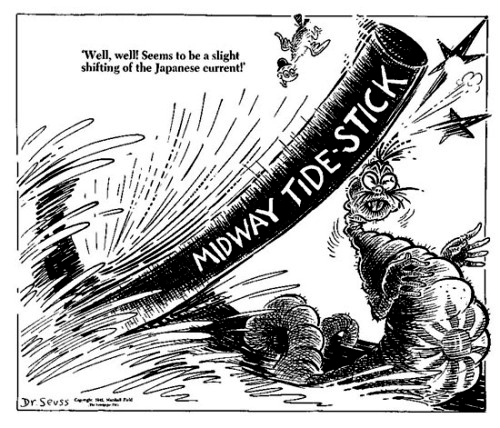 EUROPEAN THEATER 1942-44
*GERMANY DOMINATED
*INVADED RUSSIA
*STALINGRAD 8/42-1/43
*DEMANDED 2ND FRONT (COD WAR)
*HITLER THE THREAT – EUROPE 1ST AGREED UPON AT CASABLANCA JANUARY 1943 CHURCHILL & FDR

*NORTH AFRICA 11/42-MAY 43
ROMMEL, MONTGOMERY & IKE & GERMANS OUT BY MAY 1943 

*COLOGNE ‘42, HAMBURG ‘43, DRESDEN ’45

WARTIME MEETINGS:
*CAIRO 11/43: GB, US, CHINA 
 OUTLINE STRATEGY FOR JAPAN

*TEHRAN 12/43: STALIN, FDR & CHURCHILL – SET DATE FOR D-DAY
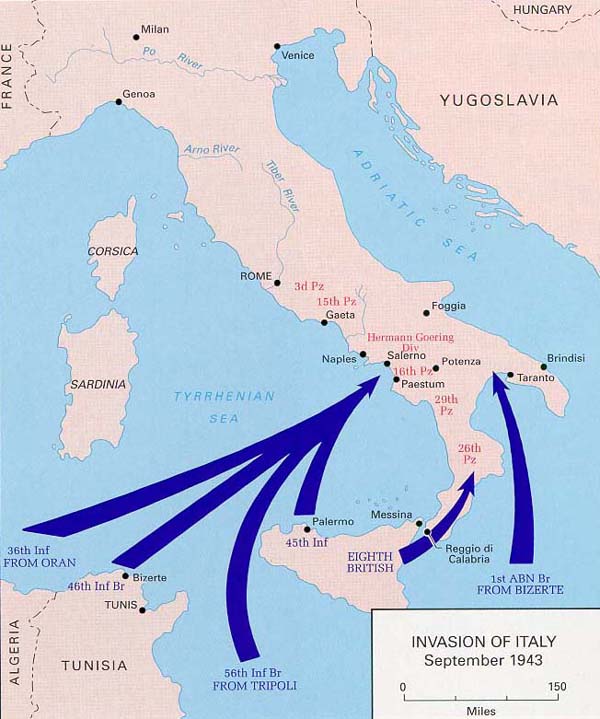 THE SOFT UNDERBELLY & CONTROL OF EUROPE 1943-1945
BATTLE FOR THE ATLANTIC: SOPHISTICATED RADAR & SONAR
RUSSIANS FEND OFF GERMANS: BATTLE NEAR KURSK & SOVIETS PUSHED WEST 
ALLIES AGREED ON JUNE 4, 1944 TO OPEN 2ND FRONT

D- DAY: 200K ALLIED TROOPS ON SHORES OF NORMANDY
BATTLE OF THE BULGE (ARDENNES FOREST) DECEMBER ‘44 – 1/1945  GERMANS ULTIMATELY DEPLETED
FIGHTING THE WAR AT HOME – NO ORDINARY TIME
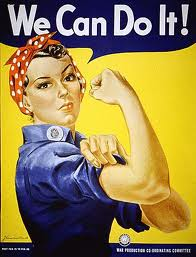 AMERICAN SOCIETY CHANGED FOREVER
WOMEN AT HOME “ROSIE & ROSITA THE RIVETER”
WORKFORCE 75% MARRIED
33% W/ KIDS UNDER 13

A.P. RANDOLPH 
CORE 1942 – DESEGREGATE PUBLIC FACILITIES IN THE NORTH
“THUNDERING MARCH” & FEDERAL EMPLOYMENT PRACTICES COMMISSION (FEPC)
RACE RIOTS 1943: LA, AL, TX, MI, NY, 
NO FIRESIDE CHAT ON RACE
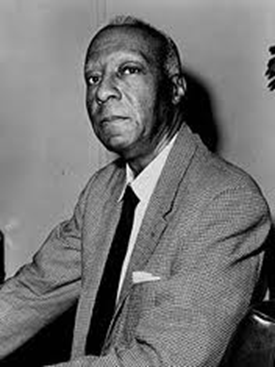 WOMEN ABROAD: 400,000 JOINED FORCES: WAVES, WACS, & WASPS
1ST GRADUATING CLASS –WAVES – 80,000 TOTAL
AFRICAN AMERICAN – WACS 65,000
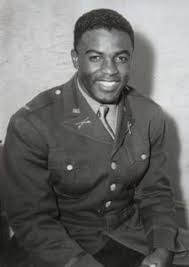 AFRICAN AMERICANSIN THE MIILITARY
“I USED TO SING THE GOSPEL, NOW I ONLY SING THE BLUES” B.B. KING
ARMED SERVICES SEGREGATED
DE FACTO JIM CROW ON BASE
NON-COMBATANTS INITIALLY
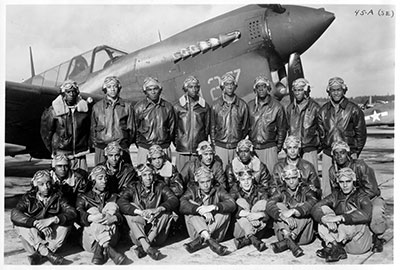 RAMPANT RACISM ELSEWHERE
350,000 MEXICAN AMERICANS SERVED
PROMISES MADE & PROMISES BROKEN
BRACEROS PROGRAM
OTHER MEXICAN AMERICANS MOVE OUT OF AGRICULTURE INTO INDUSTRY 
ZOOT SUIT RIOTS 1943

HOMOSEXUALS LEGALLY BANNED FROM SERVICE BUT MANY SERVED
VETERAN’S BENEVOLENT ASSOCIATION

JAPANESE INTERNMENT E.O. 9066 2/19/42
CULMINATION OF 40+ YEARS OF XENO-PHOBIA, $2 BILL IN LOSSES
HIRABAYASHI V US ‘43 & KOREMATSU V US ’44
UPHOLD 9066 CURFEW, EXCLUSION & INTERN.
1988 R. REAGAN “PERSONAL JUSTICE DENIED”
1998 W.J. CLINTON GAVE KOREMATSU MEDAL OF FREEDOM
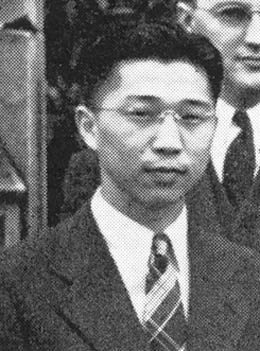 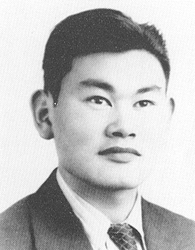 NATIVE AMERICANS & JAPANESE SOLDIERS
NATIVE AMERICANS – IRA HAYES & BATTLE OF IWO JIMA
29 ORIGINAL NAVAJO CODE TALKERS

1943 PROHIBITION AGAINST ENLISTMENT LIFTED 
20,000+ FOUGHT FOR US
100TH INFANTRY “PURPLE HEART BATTALION”
OVER 6,000 SERVED IN MILITARY INTELLIGENCE
300 INTERNEES REFUSED TO BE DRAFTED, CONVICTED, PRISON & PARDONED 1947
ARMED FORCES DESEGREGATED
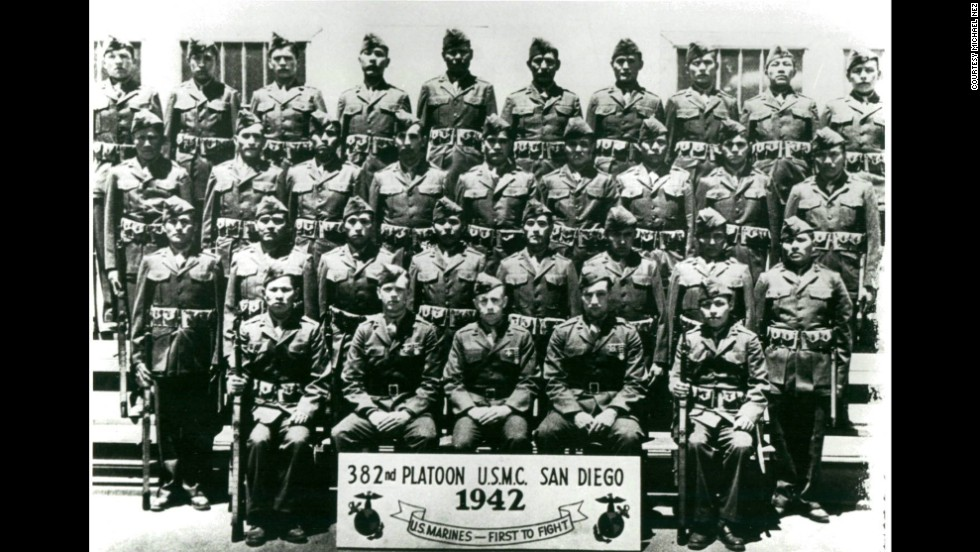 TRIUMPH & TRAGEDY – HOW DOES DIPLOMACY & MILITARY MIGHT HELP END WWII
THE LAST MEETING OF THE BIG 3
FDR SICK 
THE NEW MISSOURI COMPROMISE: HST
DEWEY: REPUBLICAN
NARROWEST POPULAR VOTE MARGIN SINCE 1916

US NEEDS RUSSIANS
YALTA ‘45 & DEMANDS
*KOREA & MANCHURIA
*SPHERE OF INFLUENCE IN EE & FREE ELECTIONS
*DIVISION OF GERMANY
*DATE FOR INTER-NATIONAL  CONFERENCE IN S.F. 4/45
*WILL JOIN AGAINST JAPAN
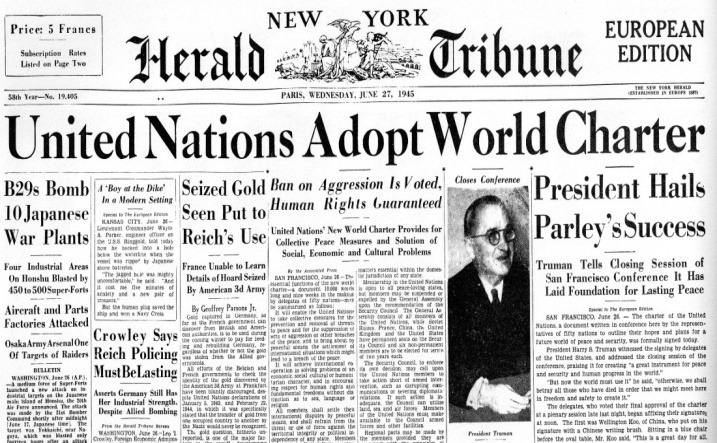 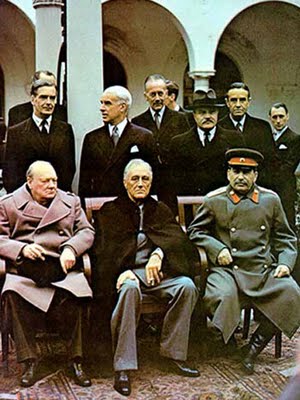 VICTORY OVER EUROPE MAY 7, 1945
GB & US MEET RUSSIANS AT ELBE
FDR DIED 
HARRY S. TRUMAN PRESIDENT
CRAM SESSION ON MANHATTAN PROJECT
BIG SHOES TO FILL, LACKS SELF-CONFIDENCE, PRESSURE TO ‘GET THE JOB DONE’

APRIL 30 HITLER DEAD– SURRENDER 1 WEEK LATER
HST TOUGH STANCE ON FREE ELECTIONS WHICH HARDENED STALIN & NO FOLLOW THROUGH ON YALTA
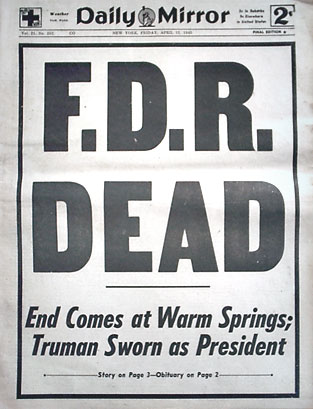 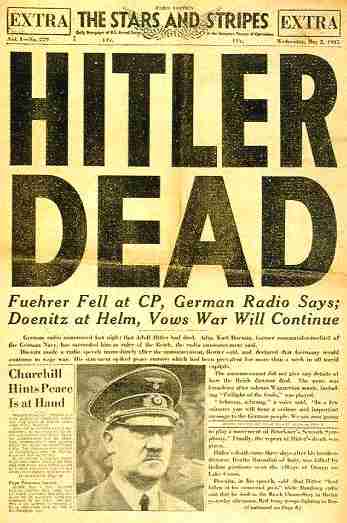 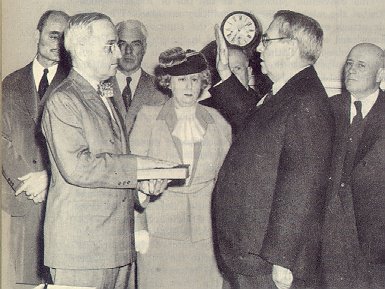 “FOR MOST OF IT (WHAT I SAW & HEARD) I HAVE NO WORDS” E. R. MURROW
“A HELL OF UNSPEAKABLE TORMENTS”
“A WAR WITHOUT MERCY” GI’S WAR
IWO JIMA “THE MEAT GRINDER” IRA HAYES
BOMBING TOKYO – 16 SQ. MILES
OKINAWA 6/45 35 % CASUALTY RATE
A-BOMB TESTED JULY 1945
HIROSHIMA & NAGASAKI AUGUST ‘45
UNCONDITIONAL SURRENDER
TO DROP OR NOT TO DROP?
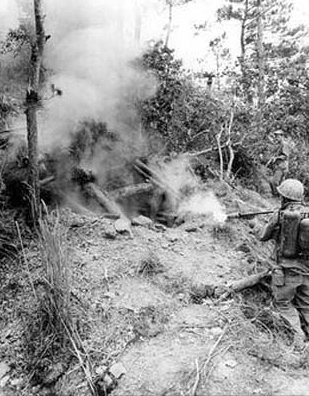 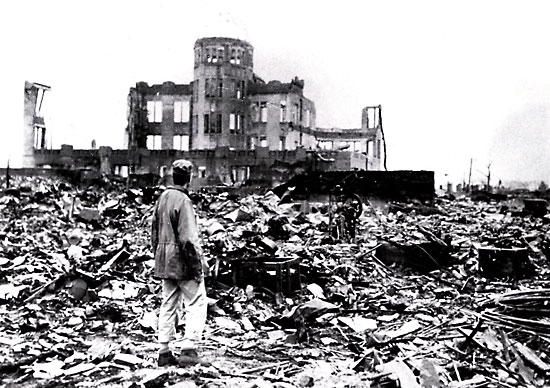 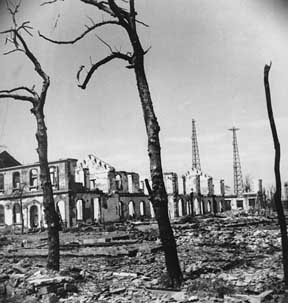 POTSDAM
CLARIFY AND IMPLEMENT YALTA
DIVISION OF GERMANY
NEW DEMOCRATIC GOVERNMENT IN GERMANY
PURGE ALL ASPECTS OF AUTHORITARIAN RULE FROM GOVERNMENT
BORDERS WITH RUSSIA QUESTIONABLE
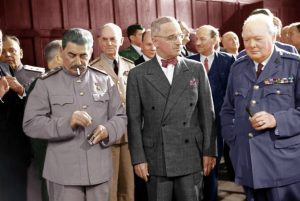